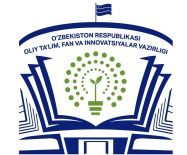 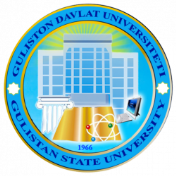 Guliston davlat universiteti tashkiliy tuzilmaSI
Universitet Kengashi
Rektor
Kuzatuv Kengashi
Yoshlar masalalari va
ma’naviy-ma’rifiy
ishlar bo‘yicha birinchi
prorektor
Ta’lim sifatini nazorat 
qilish bo‘limi
Ilmiy ishlar va innovatsiyalar bo‘yicha prorektor
Talabalar orasida ijtimoiy-ma’naviy muhit barqarorligini ta’minlashga mas’ul bo‘lgan rektor maslahatchisi
O‘quv ishlari 
bo‘yicha prorektor
Moliya-iqtisod ishlari
bo‘yicha prorektor
Jismoniy va yuridik 
shaxslarning murojaatlari bilan ishlash, nazorat va monitoring bo‘limi
Reja-moliya bo‘limi
Ilmiy tadqiqotlar, innovatsiyalar va ilmiy-pedagogik kadrlar tayyorlash bo‘limi
O‘quv-uslubiy 
boshqarma
Rektor yordamchisi
Yoshlar  bilan ishlash, 
Ma’naviyat va ma’rifat
bo‘limi
Buxgalteriya
Marketing va talabalar amaliyoti bo‘limi
Yuriskonsult
Raqamli ta’lim
texnologiyalari markazi
Iqtidorli talabalarning ilmiy-
tadqiqot faoliyatini tashkil etish
Bosh muhandis
Matbuot kotibi
Xalqaro hamkorlik bo‘limi
Talabalar turar joylari
Yuriskonsult
Bosh energetik
Axborot-resurs
markazi
Tahririy-nashriyot bo‘limi
Xodimlar bo‘limi
Devonxona va arxiv
Talabalarni turar joy bilan ta’minlash ishlarini muvofiqlashtiruvchi 
bo‘lim
Fuqaro va mehnat 
muhofazasi bo‘limi
Birinchi bo‘lim
Korrupsiyaga qarshi kurashish “komplayens-nazorat” tizimini boshqarish bo‘limi
Sirtqi 
(maxsus sirtqi)
 bo‘lim
Ilmiy-innovatsion ishlanmalarni  tijoratlashtirish bo‘limi
Ikkinchi bo‘lim
Texnik foydalanish va xo‘jalik bo‘limi
Ichki audit va moliyaviy 
nazorat xizmati
Guliston agrotexnologiyalar
texnikumi
Аgrobiotexnologiyalar va biokimyo ilmiy-tadqiqot instituti
Akademik litsey
Psixolog
Qatag‘on qurbonlari xotirasi  muzeyi
Oqoltin sanoat texnikumi
Fakultetlar
Sport faoliyati
Tibbiyot
Axborot texnologiyalari va fizika-matematika
San`atshunoslik
Tabiiy fanlar
Filologiya
Psixologiya va
ijtimoiy fanlar
Raqamli iqtisodiyot va innovatsiyalar
Ishlab chiqarish 
texnologiyalari
Kafedralar
Kafedralar
Kafedralar
Kafedralar
Kafedralar
Kafedralar
Kafedralar
Kafedralar
Kafedralar
Axborot texnologiyalari va fizika-matematika sohalarida fanlararo tadqiqotlar markazi
Paxta va don mahsulotlarini qayta ishlash texnologiyasini rivojlantirish ilmiy-tadqiqot markazi
Guliston davlat universiteti Kuzatuv  kengashining 18.10.2023 yildagi 11-sonli majlisi qaroriga 2-ilova